Обеспечение высокого качества организации образовательного процесса
Долгова Елизавета Никандровна,
учитель начальных классов СП №2 ГБОУ СОШ №2100 г.Москвы

16.06.2015.
1. Использование информационно-коммуникационных (ИКТ), дистанционных образовательных технологий или электронного обучения  предмету:
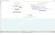 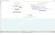 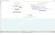 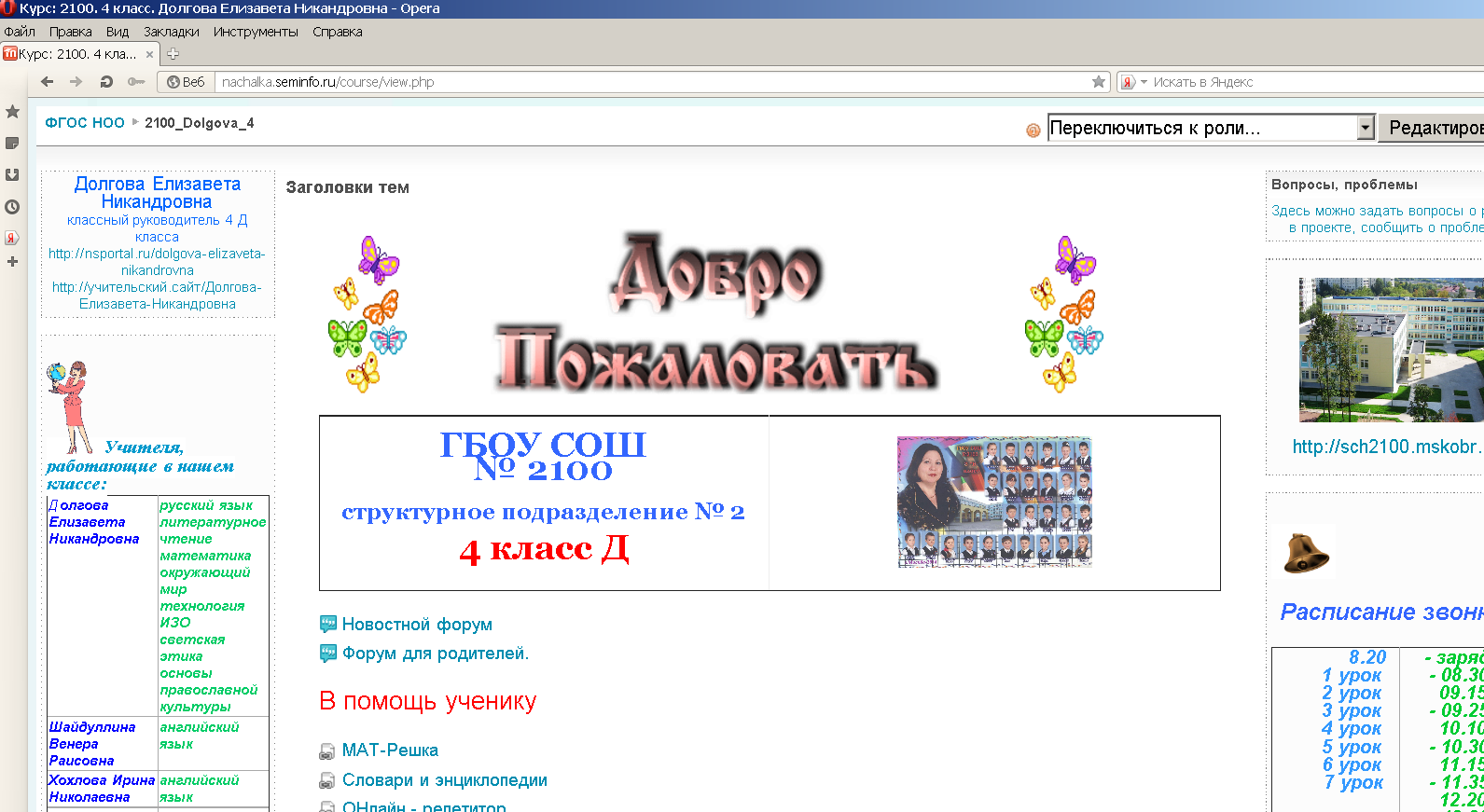 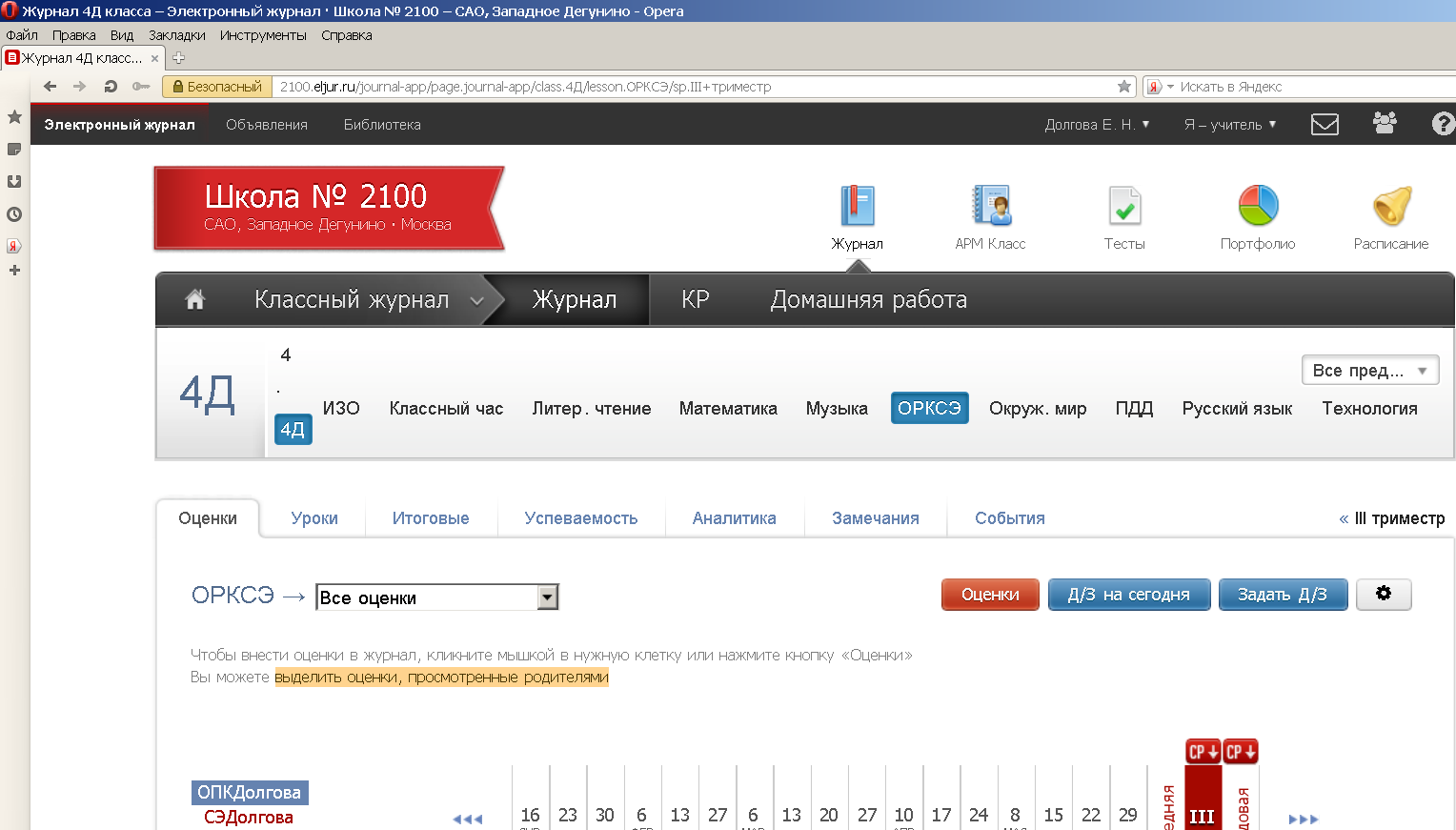 2. Использует проектные, исследовательские, здоровьесберегающие и другие современные  различные образовательные технологи в процессе обучения предмету и воспитательной работе
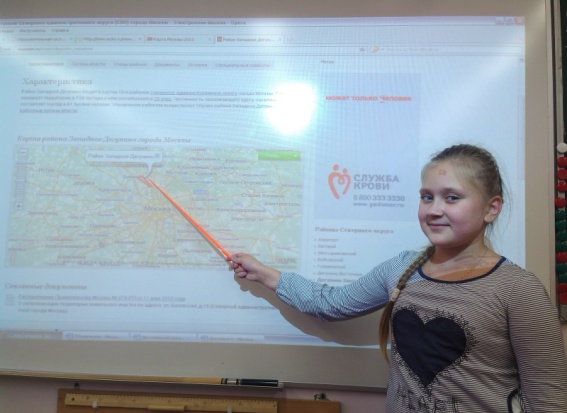 Выписка 
из Протокола заседания кафедры учителей начальных классов ГБОУ СОШ №2100 от 16.06.2015г.

Тема: «Планируемые результаты начального общего образования по ФГОСУ в рамках  системно-деятельностного подхода к обучению детей младшего школьного возраста»
Цель…
 Содержание работы:
1.Подведение итогов учебной деятельности начальной школы за 2014-2015 учебный год (Огурцова Г.К.)
2…
Слушали:
I. По первому вопросу «Подведение итогов учебной деятельности за 2014-2015 учебный год» слушали Огурцову Г.К.:
            1) Сравнение итогов учебного года с итогами первого триместра в целом по комплексу (уровень успеваемости, уровень качества). Отмечено увеличение качества к концу учебного года (66%).
            2) Анализ итоговые диагностической работы МЦКО по метапредметным умениям МПУ, проведенной 18.03.2015 в параллели 4-ых классов. Отмечено, что 4 «Д» (учитель Долгова Е.Н.) и 4 «Г» (учитель Сергеева С.В.) классы показали высокий уровень…
3. ..
Секретарь: Занина А.А.